Medición percepción ciudadana de la atención y caracterización de los peticionarios
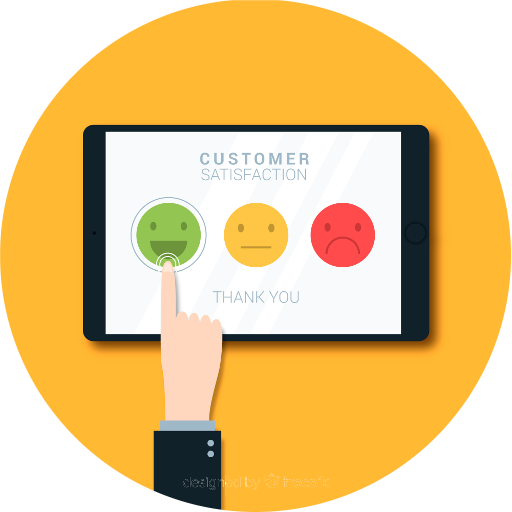 2º Semestre 2022
Ministerio de Justicia y del Derecho
Secretaría General – Grupo de Servicio al Ciudadano
01.
Introducción
Introducción
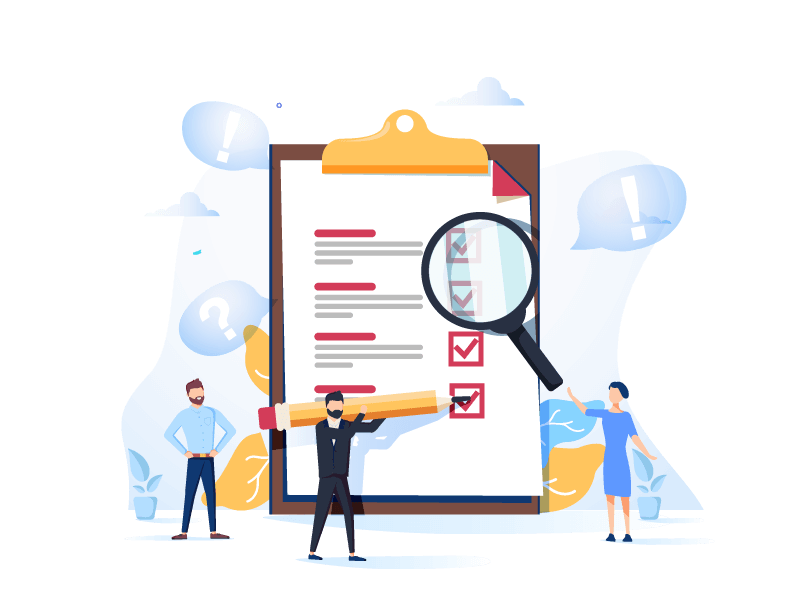 El Ministerio de Justicia y del Derecho, a través del Grupo de Servicio al Ciudadano, realiza la medición que permite identificar el nivel perceptivo de los ciudadanos, respecto a la atención recibida por los diferentes canales oficiales dispuestos por la Entidad (virtual, presencial, telefónico y de servicio postal). 
Este informe consolida los resultados de la medición realizada en el segundo semestre de la vigencia 2022, el cual incluye estadísticas trimestrales comparativas de acuerdo con el número total de encuestas diligenciadas; así mismo se adelanta un análisis cualitativo, identificando retos y oportunidades de mejora para la Entidad.
02.
Metodología aplicada
Metodología canales presencial y de servicio postal
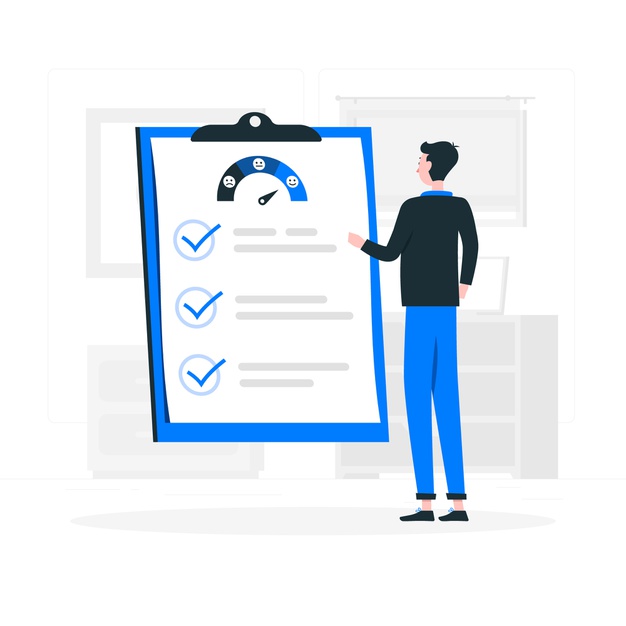 Para el desarrollo de la medición se utilizaron los siguientes criterios técnicos:
Instrumentos aplicados: encuestas virtuales semi-estructuradas
Canal objeto de medición: presencial – punto de atención al ciudadano,  ventanilla de correspondencia física y formulario virtual.
Periodo de aplicación: Julio a diciembre de 2022
Nota sobre diligenciamiento del instrumento: es importante señalar que, para este periodo de medición, a causa de la contingencia COVID-19, este canal prestó servicio en horario de 9:00 am a 3:30 pm jornada continua de lunes a viernes.
Metodología canal virtual
Para el desarrollo de la medición se utilizaron los siguientes criterios técnicos:
Instrumento aplicado: encuesta virtual semi-estructurada
Canal objeto de medición: virtual – Formulario web y correo electrónico
Nota sobre el diligenciamiento del instrumento: la herramienta es de libre acceso y de diligenciamiento autónomo por parte de los ciudadanos. Adicionalmente, y por causa de la contingencia derivada del COVID-19 que ha demandado la promoción del uso de este canal, se fortalece la aplicación de la herramienta a través del envío de invitaciones para diligenciarla vía correo electrónico, a los ciudadanos que durante el periodo de medición hayan realizado requerimientos a la Entidad.
Periodo de recopilación de información: enero a junio de 2022.
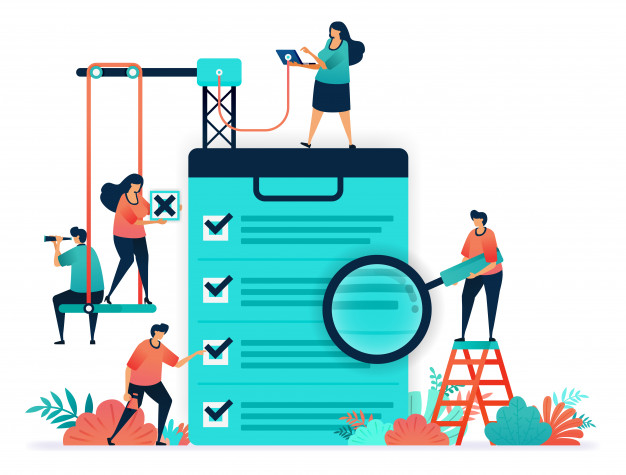 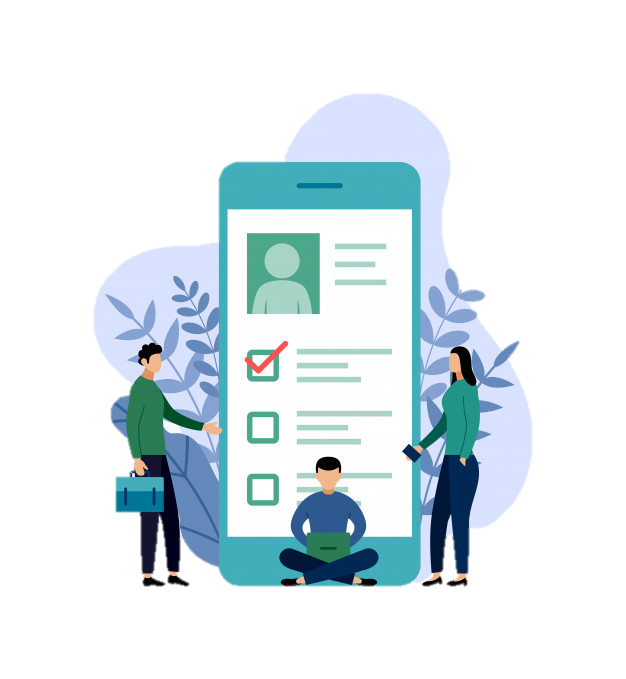 Metodología canal telefónico
Para el desarrollo de la medición se utilizaron los siguientes criterios técnicos:
Instrumentos aplicados: encuesta telefónica estructurada (menú pbx institucional).
Canal objeto de medición: telefónico 
Nota sobre el diligenciamiento del instrumento: El funcionario o contratista invita al ciudadano a responder encuesta, la herramienta es de diligenciamiento autónomo por parte de los ciudadanos.
Periodo de recopilación de información: Julio a diciembre de 2022.
03.
Resultados
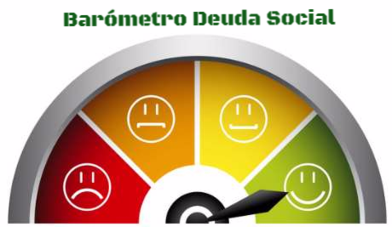 ResultadosÍndice de satisfacción global “Todos los canales”
Resultados del indicador global
A continuación se presenta el índice de satisfacción general de la atención por los diferentes canales del Ministerio, correspondiente al periodo de medición:
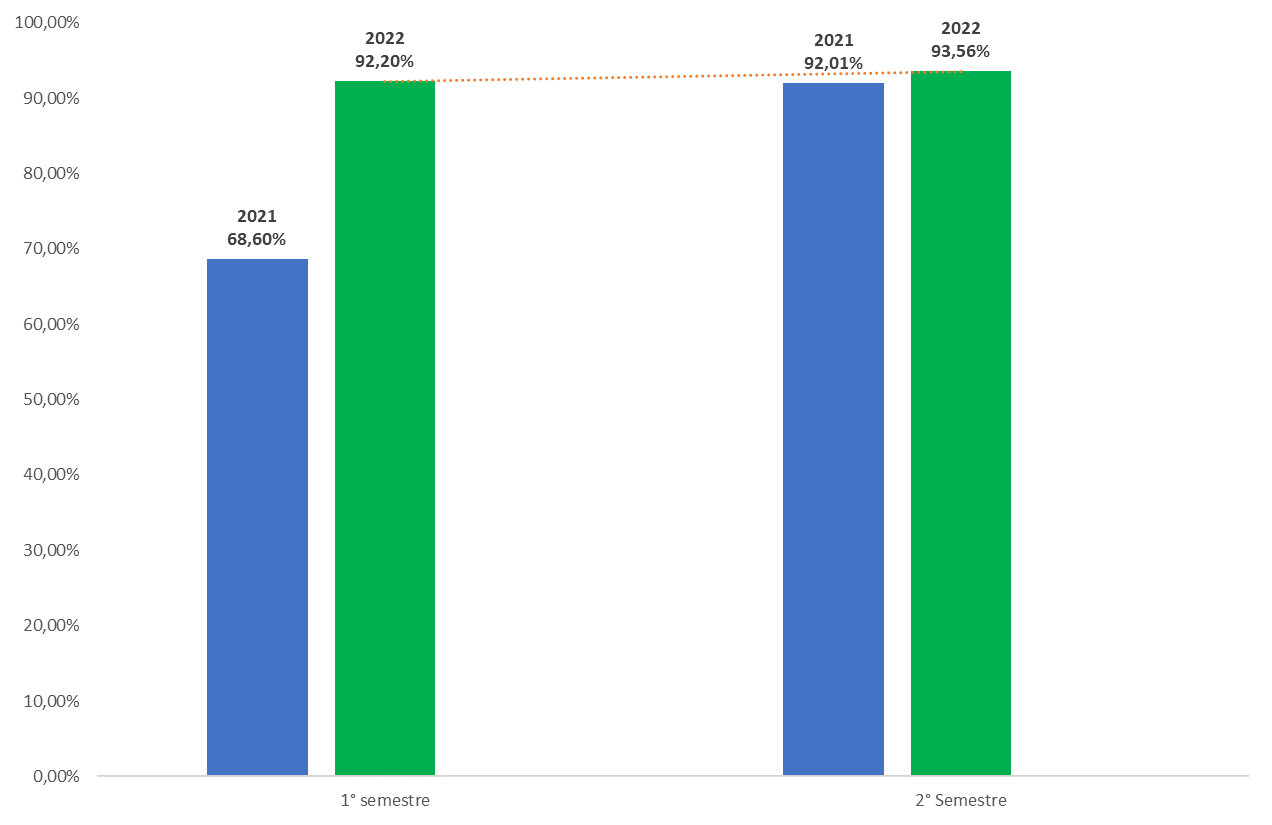 El indicador se ubicó en un rango porcentual “sobresaliente” con un 93,56% sobre 100%, aumentando la percepción ciudadana  satisfactoria sobre la atención en un 1,36% frente al semestre inmediatamente  anterior.
Periodo información: julio a diciembre de 2022
Tipo de indicador: calidad
Tendencia: ascendente
Meta: 82%
Muestra: 854
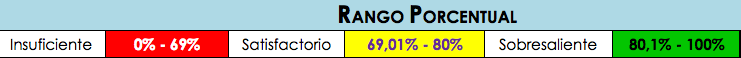 Índice de satisfacción global“Todos los canales” Comportamiento por trimestres
Resultados del indicador global
En las siguientes gráficas se presenta el comportamiento del indicador por semestre, dentro de lo cual se destaca la recuperación del mismo en el último trimestres, manteniéndose en sobresaliente, sin embargo se resalta que la cantidad de encuestas diligenciadas disminuyo en el periodo rendido.
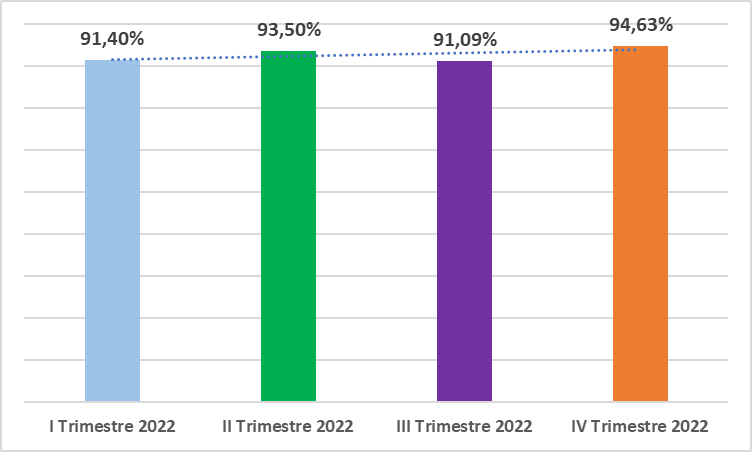 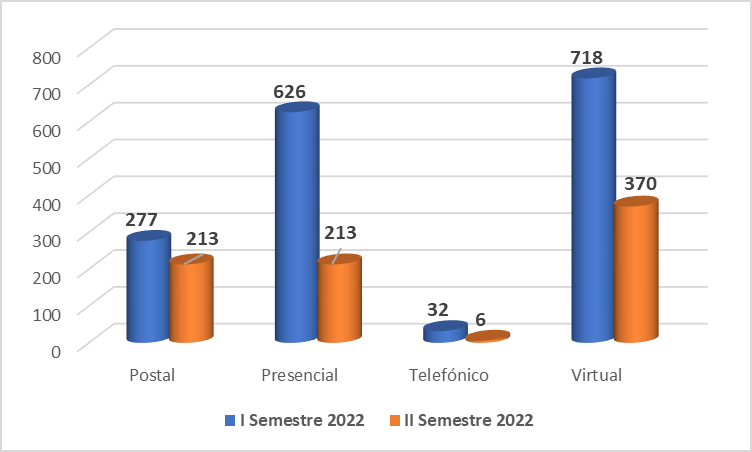 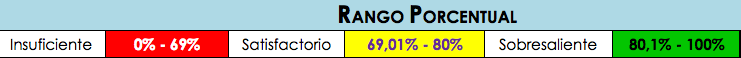 Análisis de resultados II semestre 2022
La medición de la percepción de los ciudadanos frente a la atención recibida por la Entidad para la gestión de sus requerimientos en el segundo semestre del año 2022 se ubicó en un rango porcentual “sobresaliente" con un 93,56% sobre 100%, lo que indica que el nivel de satisfacción de los usuarios disminuyo en 1,36% frente al trimestre inmediatamente anterior.

En el cuarto trimestre del año 2022, se ubicó en un rango porcentual “sobresaliente" con un 94,63% sobre 100%, lo que indica que el nivel de satisfacción de los usuarios aumentó en 3,54% frente al trimestre inmediatamente anterior.

Cabe señalar, que los instrumentos de calificación virtual de la satisfacción sobre la atención recibida y el servicio de información son de libre acceso y de diligenciamiento autónomo por parte de los ciudadanos, para el semestre rendido se obtuvo 370 encuestas diligenciadas por este canal de atención

Sobre el canal telefónico desde el GSC se invitó a diligenciar la herramienta de calificación (menú del PBX), este canal estuvo habilitado por todo el semestre. Se evidencia que para los ciudadanos no es relevante adelantar la encuesta por este medio, para el semestre rendido se obtuvo 6 encuestas diligenciadas por este canal de atención.
Análisis de resultados II semestre 2022
Respecto al canal presencial (atendido en primer nivel por el GSC) y el canal de servicio postal o correspondencia (atendido por el GGD en el Punto de Atención al Ciudadano de la Entidad), este canal estuvo habilitado por todo el semestre y los ciudadanos que se acercan a las ventanillas de atención realizan la respectiva calificación de percepción, para el semestre rendido se obtuvo 426 encuestas diligenciadas por este canal de atención.

Es importante tener en cuenta para el análisis del comportamiento del indicador, que a causa de la contingencia derivada del COVID-19, el MJD habilitó todos los canales de atención y los canales por los cuales se recibieron mayor número de encuestas diligenciadas fue el presencial y virtual. 

Los ciudadanos atienden la invitación que se realiza por correo electrónico sobre diligenciar la encuesta de percepción ciudadana habilitada en la página web en el link https://www.minjusticia.gov.co/servicio-al-ciudadano/encuesta-de-percepci%C3%B3n-sobre-pqrd

La percepción de los ciudadanos hacia los servicios que presta el Ministerio de Justicia y del Derecho mejoró favorablemente en este periodo rendido lo cuál indica que los esfuerzos y estrategias adelantadas en mejora del servicio han sido efectivas.
Índice de satisfacción global“Todos los canales” Comportamiento por mes
Resultados del indicador global
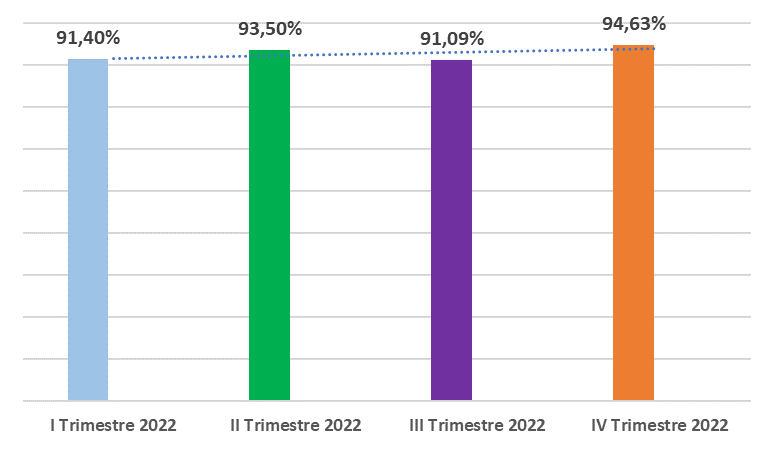 Se destaca la evolución del indicador en el segundo semestre de la vigencia 2022, lo cual se debió a que los canales de atención estuvieron habilitados todo el semestre. Adicionalmente, desde el GSC se lideraron mesas de trabajo con las dependencias de la Entidad, enfocadas a mejorar la calidad de las respuestas que se dan a la ciudadanía.
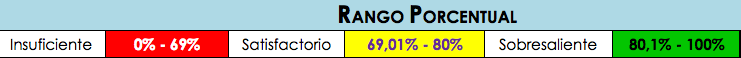 Recomendaciones para la mejora
Teniendo en cuenta los resultados de la medición, se identifican oportunidades de mejora, tales como:

Realizar seguimiento detallado a los radicados sobre los cuales la ciudadanía solicito mayor monitoreo por insatisfacción.

Continuar actualizando la información dirigida a los ciudadanos en el Sitio Web y articular con la DTIJ para que se realicen recomendaciones de cumplimiento del esquema de publicación a las dependencias.

Socializar los resultados de la medición en los informes trimestrales de PQRD para conocimiento de las dependencias, dando recomendaciones para la mejora de la oportunidad, claridad y pertinencia de las respuestas que emiten.

Socializar los resultados del indicador y del presente informe a los enlaces de PQRD para retroalimentación a sus dependencias, haciendo enfásis en los radicados sobre los que la ciudadanía señaló solicitar especial seguimiento.

Fortalecer de parte de los servidores del GSC y otras dependencias que atienden el canal telefónico la invitación a diligenciar la encuesta de percepción para continuar diversificando la muestra.
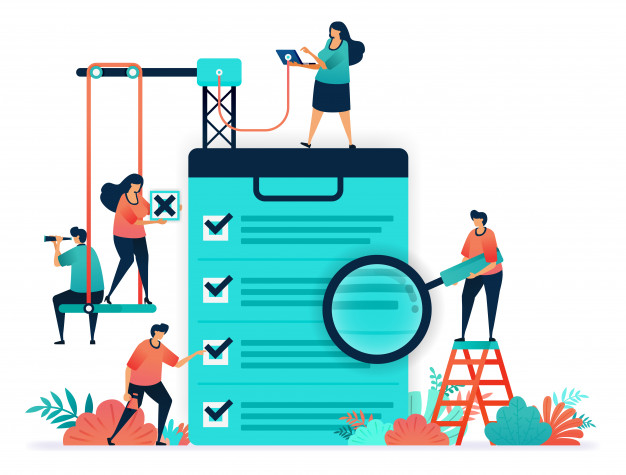 Resultados desagregadosCanal virtual
Canal virtual – Transparencia activa(Página Web)
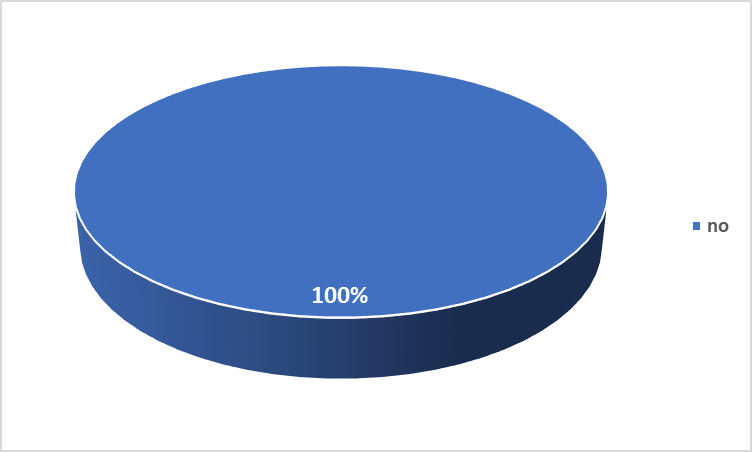 1
Disponibilidad
¿Encontró la información pública que buscaba en la página web del Ministerio?
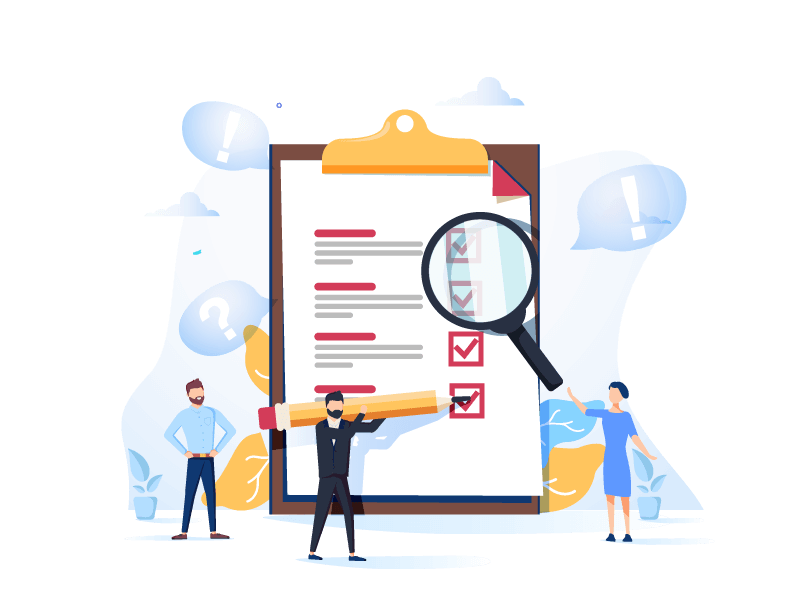 Oferta 

Si no encontró la información, especifique en este espacio ¿qué información buscaba?
2
Respuestas:

Informes de control interno
Los trámites que maneja el ministerio
Base de datos de la Encuesta de Consumo de Sustancias Psicoactivas (ECSP) de los años 2008, 2013 y 2019
*Datos de primer semestre 2022
Canal virtual – Sección Transparencia (activa)
Página web
Pertinencia
3
Califique la pertinencia de la información que consultó en el Sitio Web del Ministerio
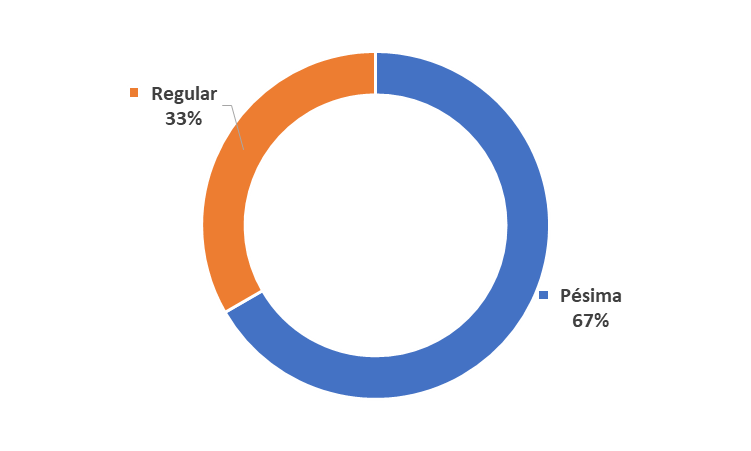 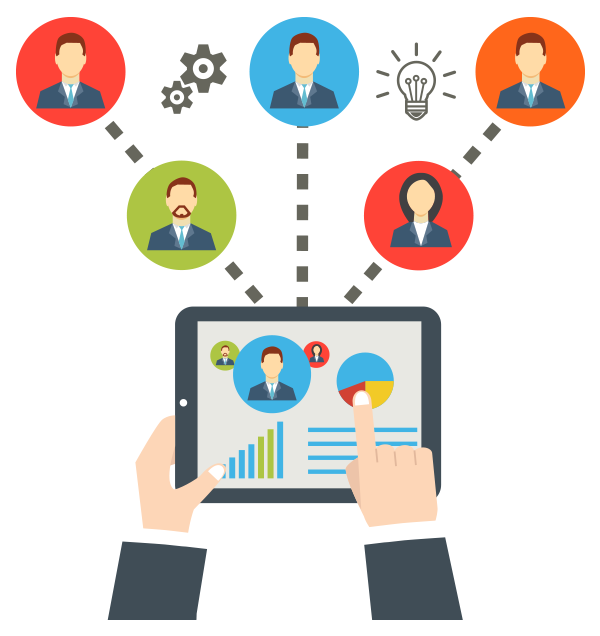 El 67% de los ciudadanos que diligenciaron la encuesta califican como pésima la información consultada.
*Datos de primer semestre 2022
Canal virtual – Sección Transparencia (activa)Página Web
Colaboración

 ¿Qué información le gustaría que el Ministerio publique en el Sitio Web?
4
Respuestas:

Ubicación de los informes que deben estar publicados por ley 
En lenguaje claro y específicos los trámites y servicios que ofrece el ministerio, actualmente al ingresar a esta información se encuentra un revuelto que no es claro.
Los datos (bases).
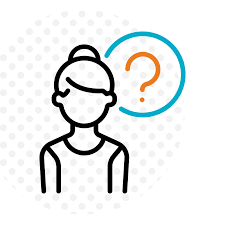 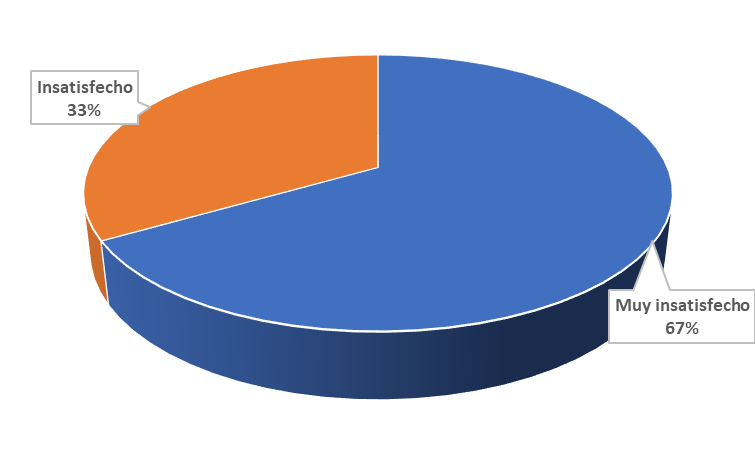 Satisfacción

En general frente al servicio de información brindada en el sitio web, Usted se siente:
5
*Datos de primer semestre 2022
Sección Transparencia (activa)Página Web
*Datos de segundo semestre 2022
Sección Transparencia (activa)Página Web
*Datos de segundo semestre 2022
Sección Transparencia (activa)Página Web
*Datos de segundo semestre 2022
Canal virtual – Transparencia pasiva(Formulario de PQRD y correo electrónico)
1
Claridad
Califique la claridad de la información proporcionada en la respuesta a su petición
Muestra: 370
respuestas
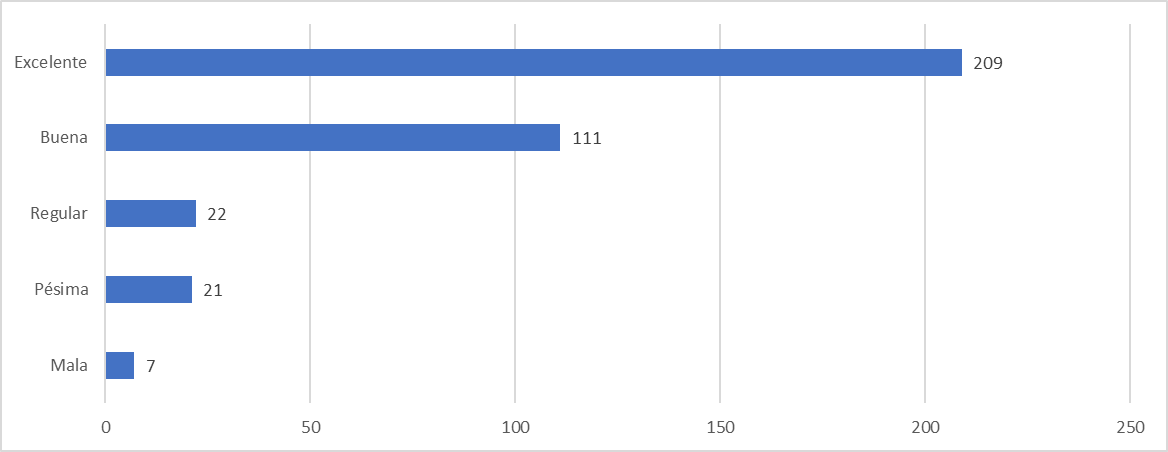 Canal virtual – Transparencia pasiva(Formulario de PQRD y correo electrónico)
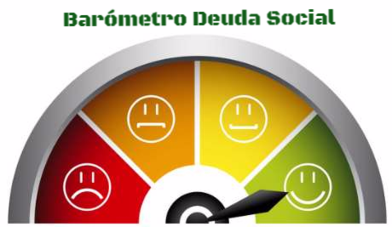 Oportunidad
2
Pertinencia
3
Califique la oportunidad (tiempo) en la respuesta a su petición:
Califique el nivel de utilidad que le brindó la respuesta a su solicitud:
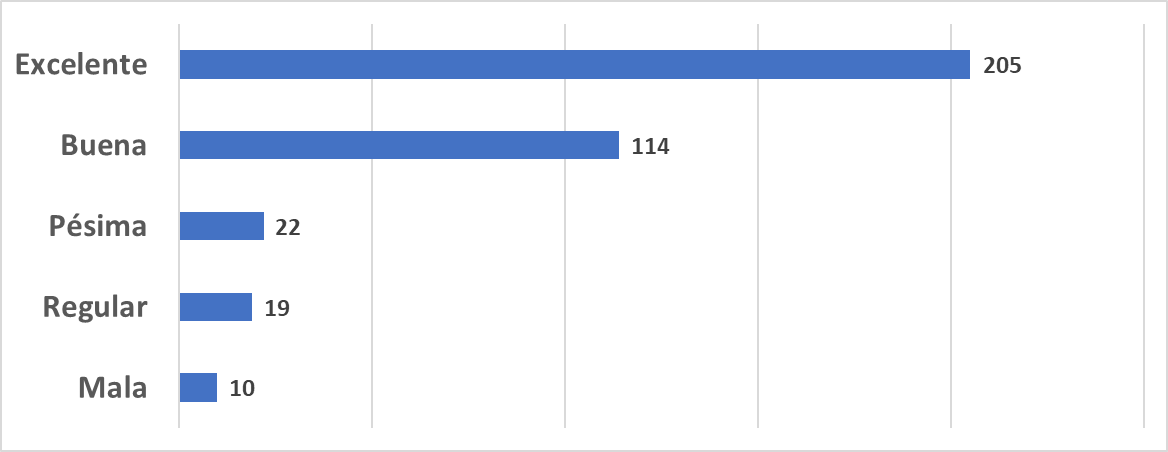 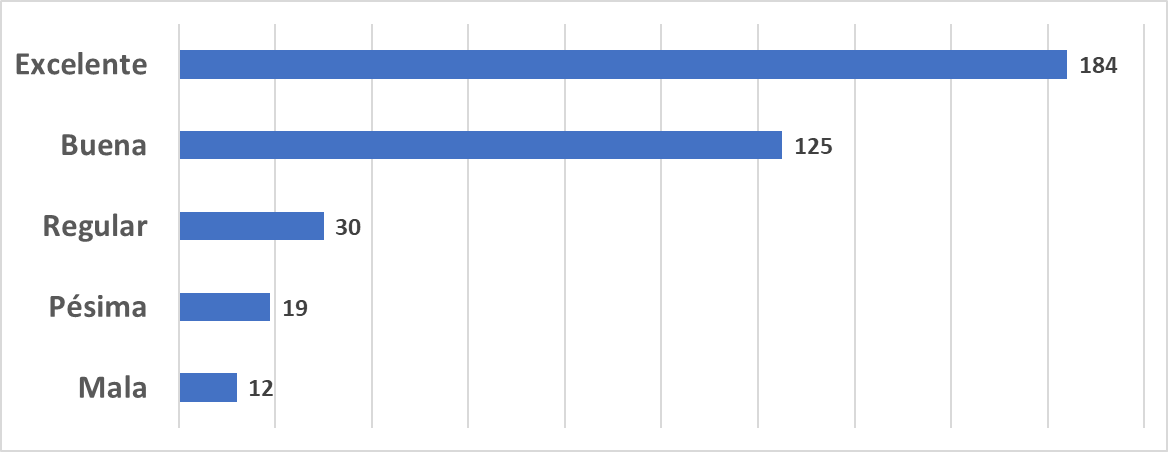 Muestra: 370 respuestas
Canal virtual – Transparencia pasiva(Formulario de PQRD y correo electrónico)
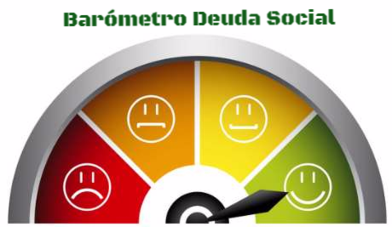 4
Accesibilidad
Uso del canal
5
Califique la facilidad de acceso y diligenciamiento del formulario virtual de PQRD del Ministerio:
¿Con qué frecuencia hace solicitudes a través del formulario virtual de PQRD del Ministerio?
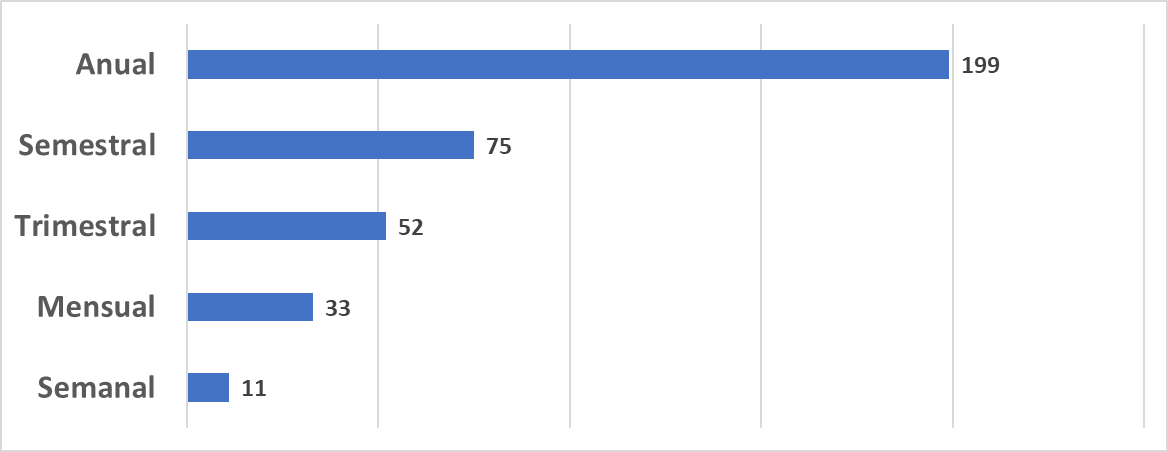 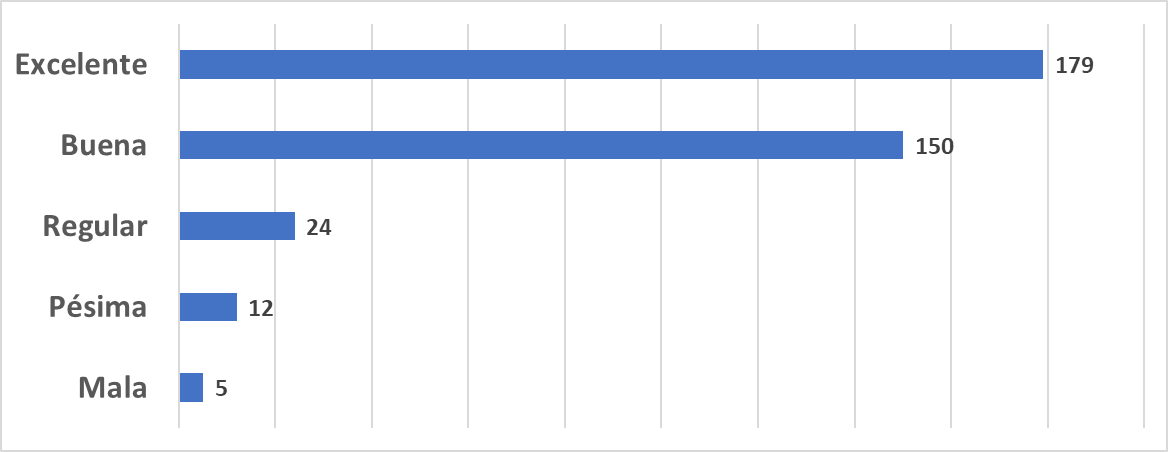 Muestra: 370 respuestas
Canal virtual – Transparencia pasiva(Formulario de PQRD y correo electrónico)
Satisfacción general
6
Índice de satisfacción I semestre 93,56%
En general frente a la atención brindada por el MinJusticia usted se siente:
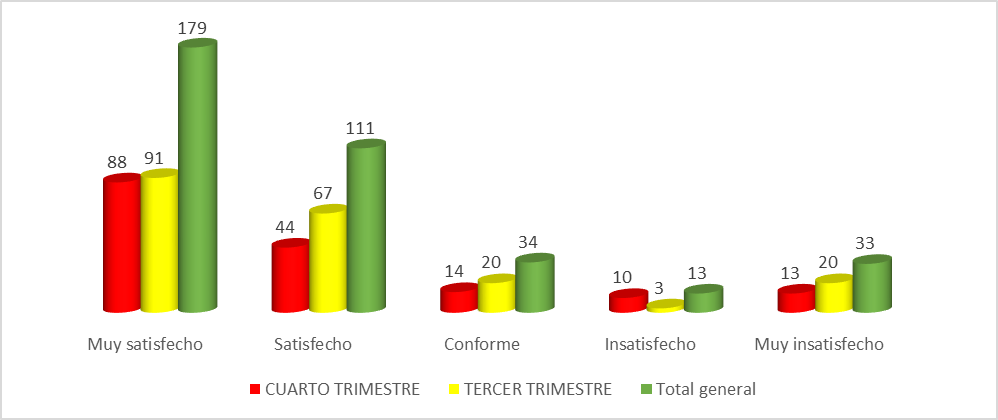 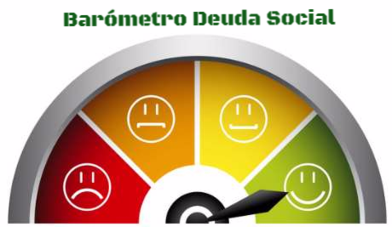 Muestra: 370 respuestas
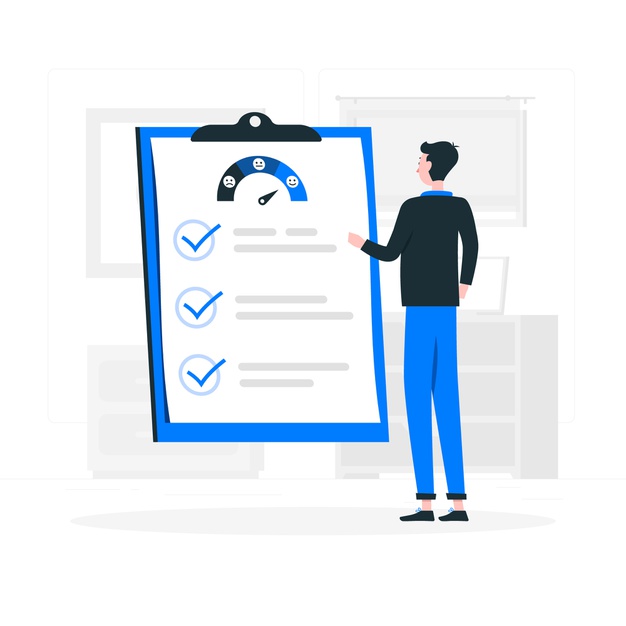 Resultados desagregadosCanal presencial y servicio postal
Canal presencial y servicio postal
Satisfacción general
6
Índice de satisfacción canales 99,45%
En general frente a la atención brindada por el MinJusticia usted se siente:
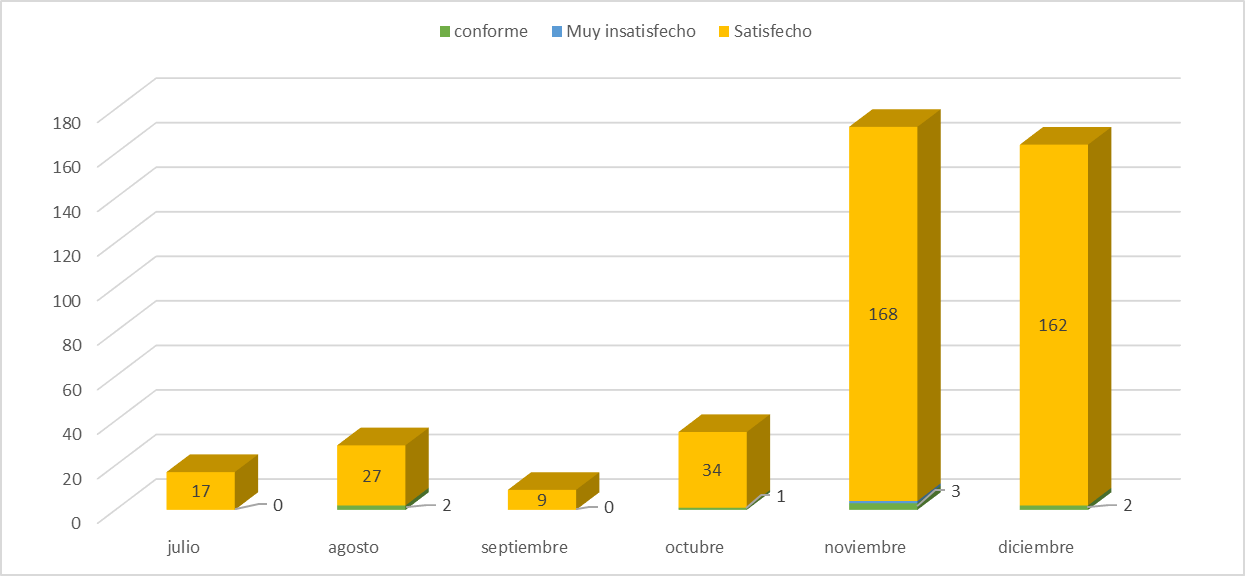 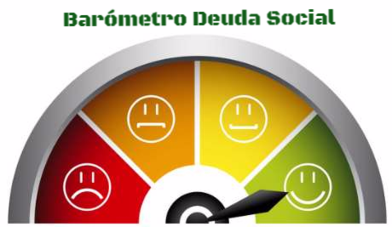 Muestra: 426 respuestas
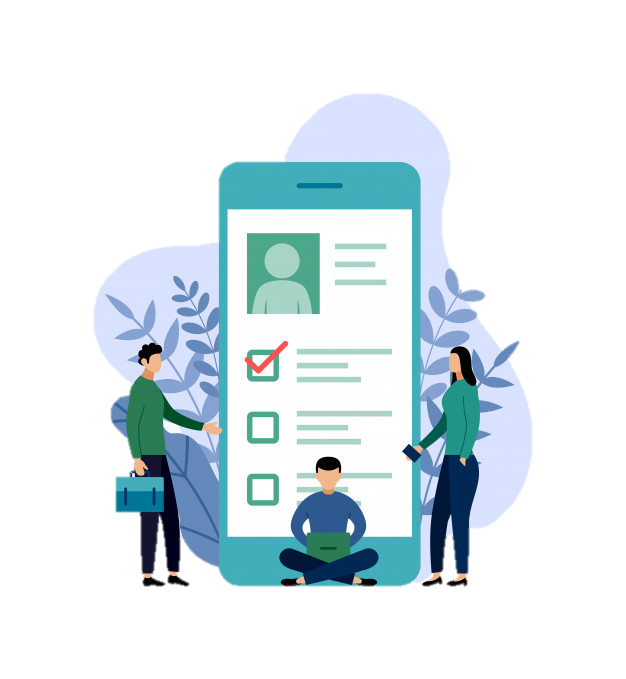 Resultados desagregadosCanal telefónico
Canal telefónico
Satisfacción general
6
Índice de satisfacción canal 93,75%
En general frente a la atención brindada por el MinJusticia usted se siente:
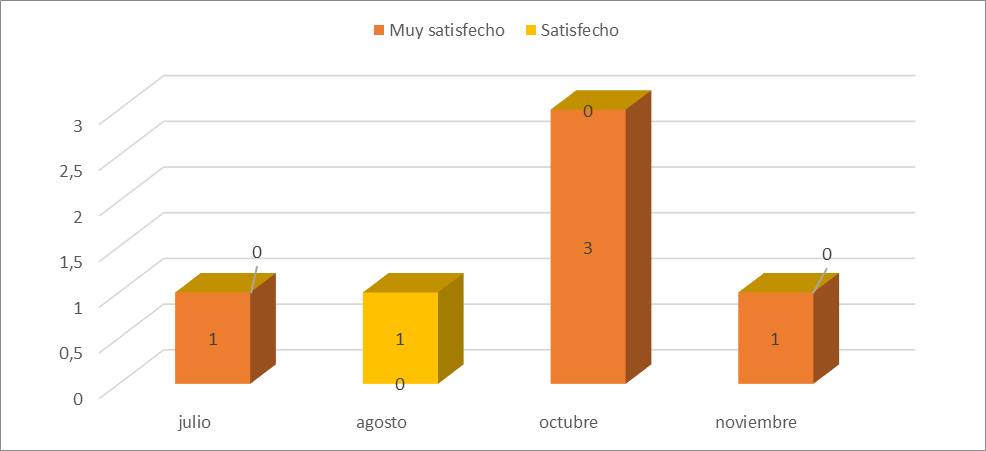 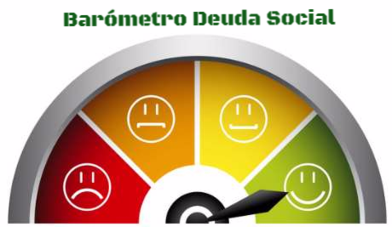 Muestra: 6 respuestas
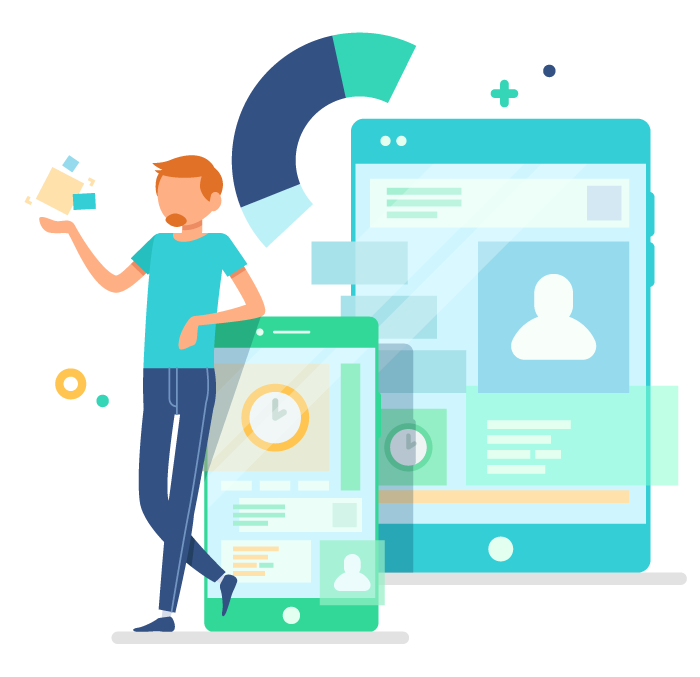 Caracterización de grupos de interés atendidos
Caracterización ciudadanos atendidos 2º Semestre 2022
¿Cuál es su género?
¿Su edad está en el rango?
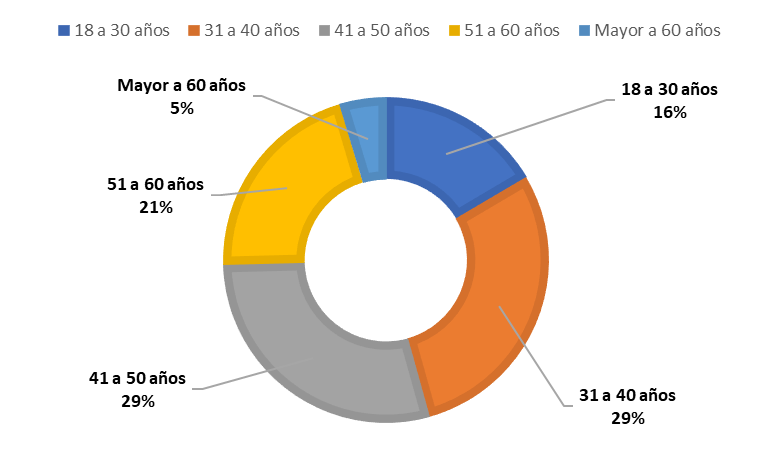 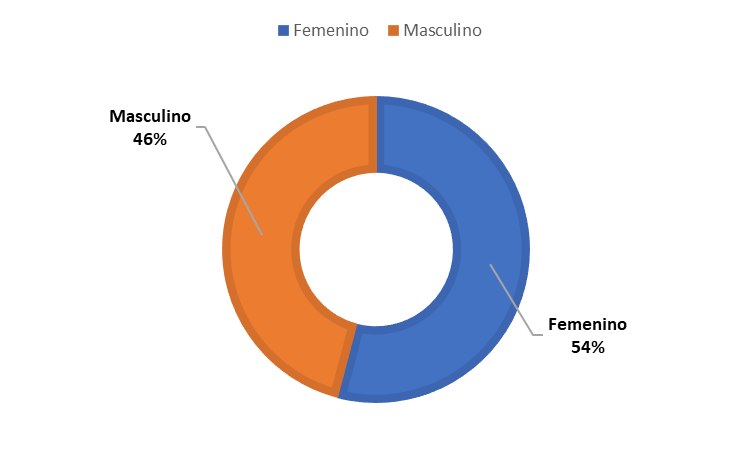 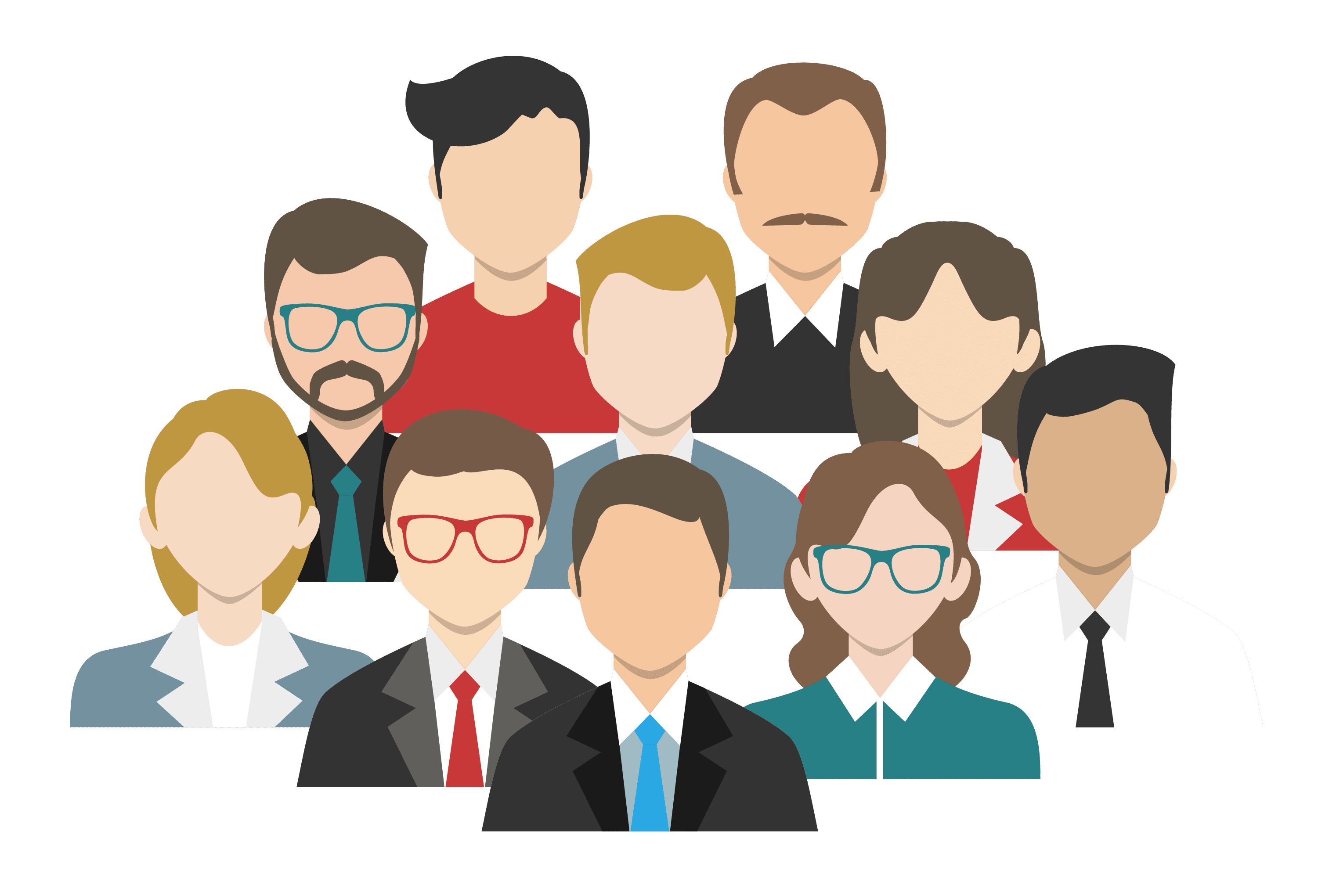 Muestra: 370 respuestas
Caracterización ciudadanos atendidos 2º Semestre 2022
Autoreconocimiento de pertenencia étnica
¿Se encuentra fuera de Colombia?
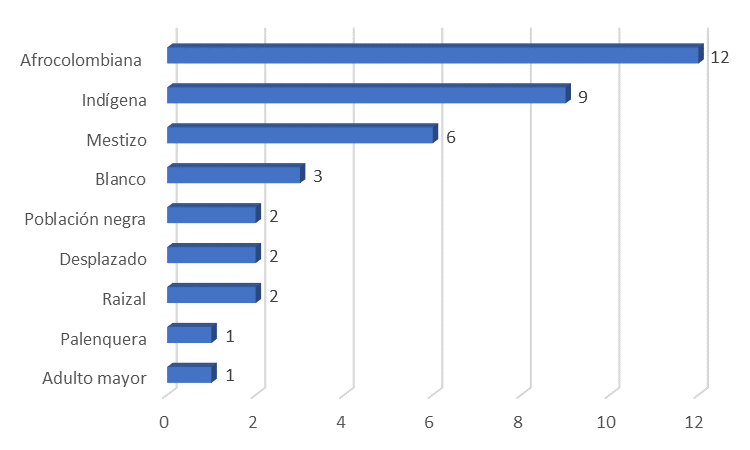 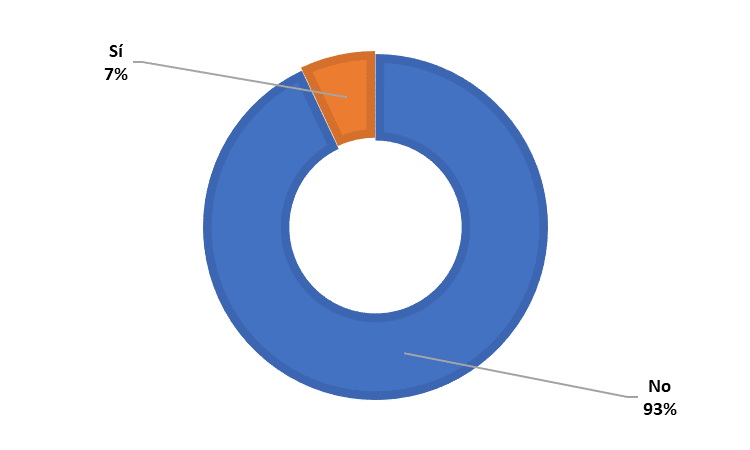 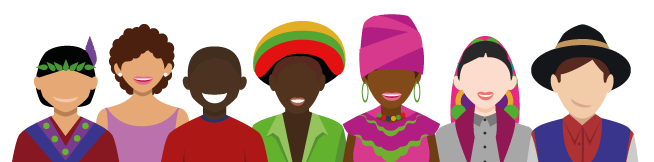 Muestra: 370 respuestas
Caracterización ciudadanos atendidos 2º Semestre 2022
15 ciudadanos indicaron estar en condición de discapacidad, y clasificaron así la discapacidad:
¿Tiene alguna condición o situación de discapacidad?
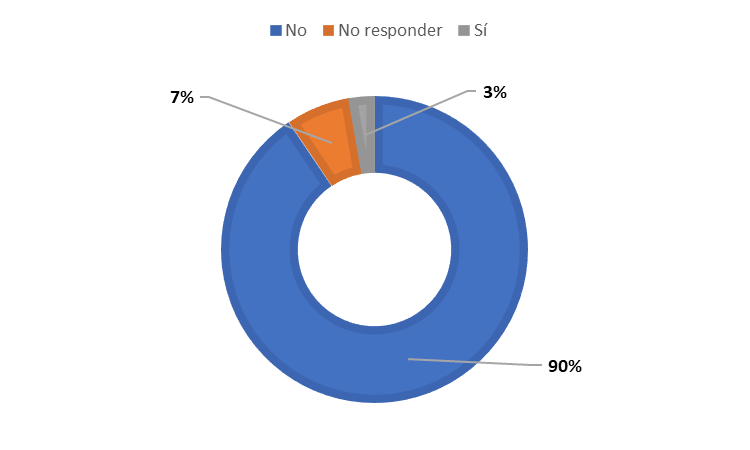 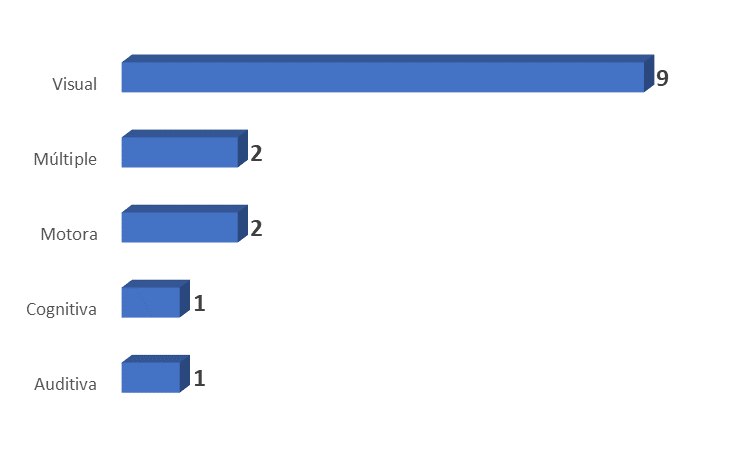 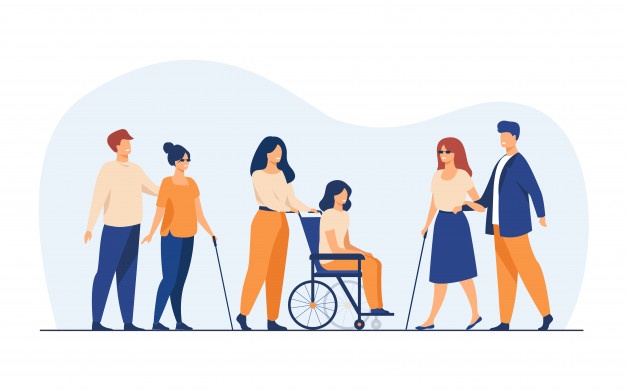 Muestra: 370 respuestas
Caracterización ciudadanos atendidos 2º Semestre 2022
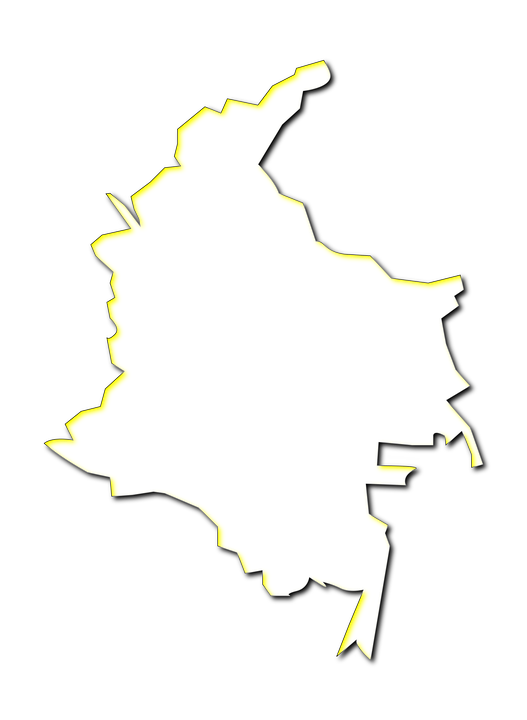 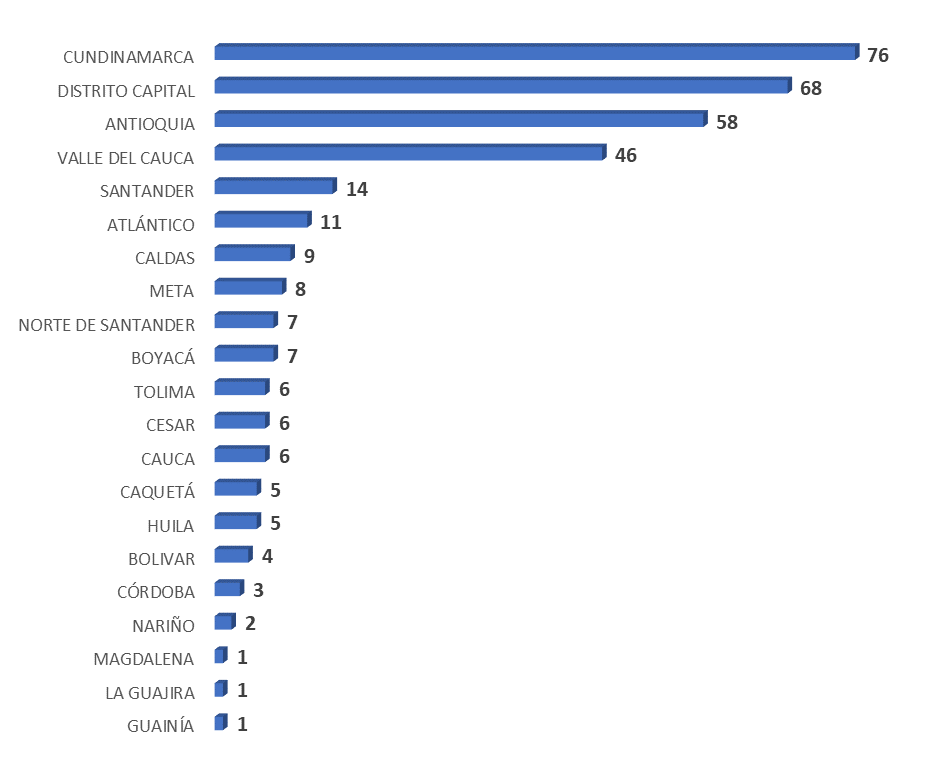 Seleccione el departamento en el que se encuentra ubicado
Muestra: 370 respuestas
Caracterización ciudadanos atendidos 2º Semestre 2022
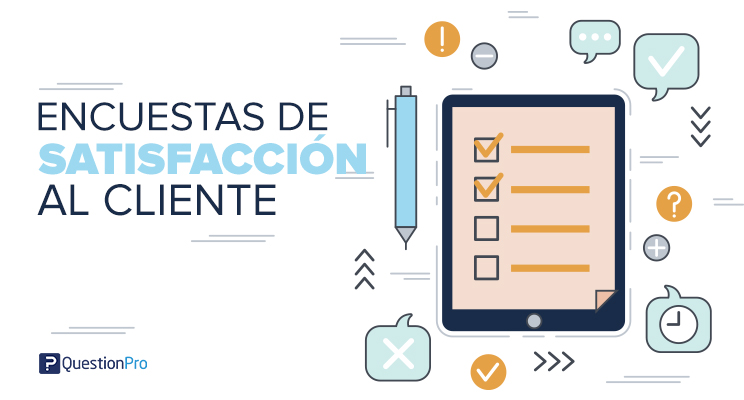 ¿Usted acudió a Minjusticia para?
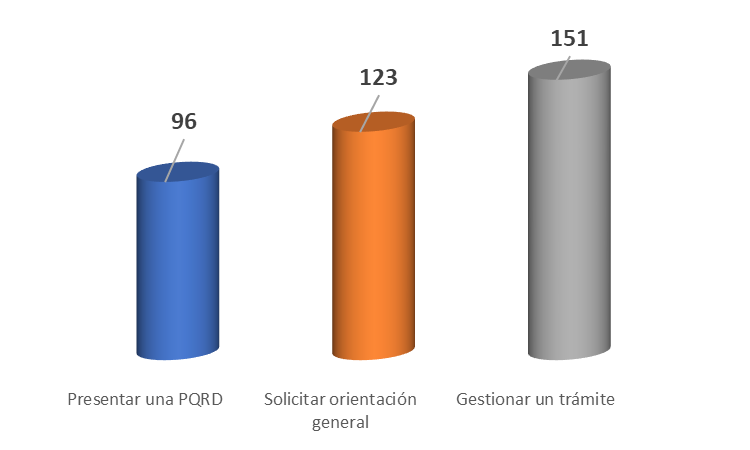 Muestra: 370 respuestas
Caracterización ciudadanos atendidos 2º Semestre 2022
Seleccione el trámite que gestionó (cuando aplique)
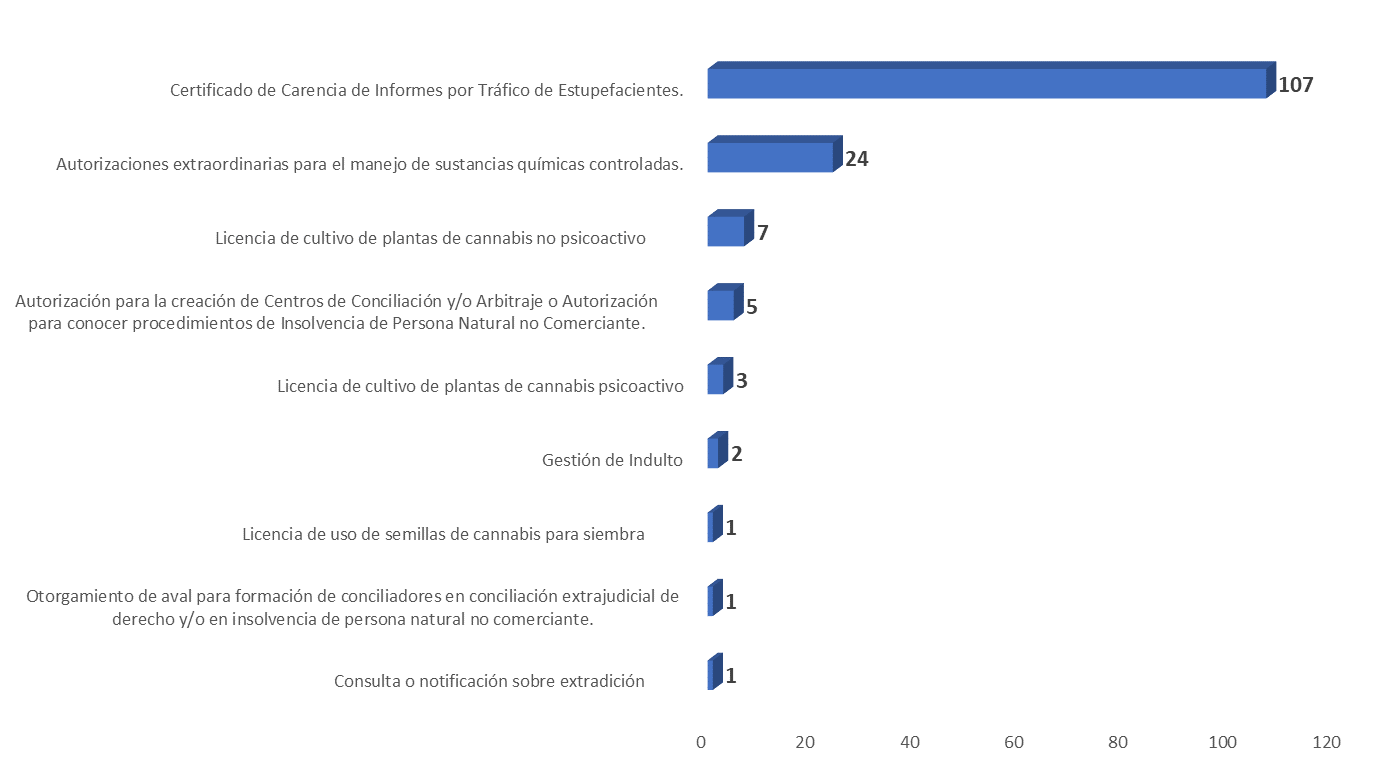 Muestra: 370 respuestas
04.
Conclusiones y recomendaciones
Conclusiones
Recomendaciones
Es importante continuar implementando acciones de fortalecimiento del canal virtual de atención al ciudadano para atender a la nueva dinámica nacional y aportar a la transformación digital del país.
Se recomienda continuar realizando campañas de promoción y sensibilización dirigida a los ciudadanos, sobre el uso de los canales de atención.
Seguir aplicando acciones para ampliar la participación en la evaluación de la satisfacción, en aras de contar con datos estadísticos con mayores niveles de confianza y representatividad frente al universo de la población atendida.
Continuar actualizando la información dirigida a los ciudadanos en el Sitio Web, de acuerdo con lo establecido en el instrumento de transparencia “esquema de actualización y publicación” adoptado por la Entidad.
Socializar los resultados de los informes trimestrales de PQRD para conocimiento de las dependencias, dando recomendaciones para la mejora de la claridad y pertinencia de las respuestas que emiten.
Socializar los resultados del indicador y de éste informe a los enlaces de PQRD para retroalimentación a sus dependencias, haciendo enfásis en los radicados sobre los que la ciudadanía señaló solicitar especial seguimiento.
Seguir realizando la revisión con las dependencias, a los radicados sobre los cuales la ciudadanía requirió mayor seguimiento sobre la atención brindada por la Entidad.